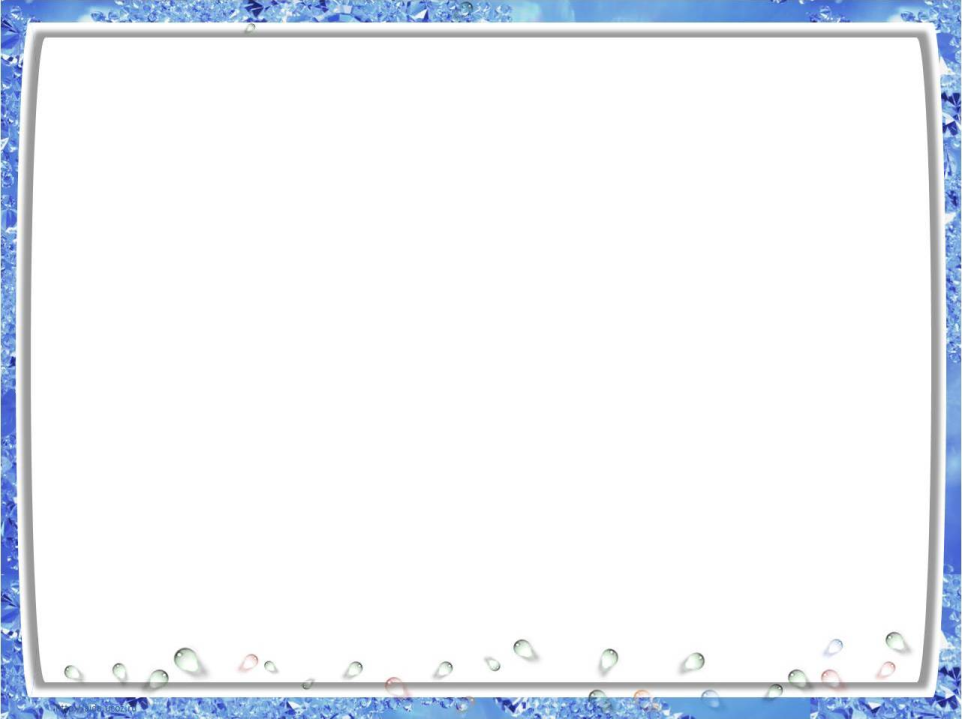 Гимнастика
для глаз
Участник конкурса: Енкова Наталья Евгеньевна.
Место работы: Муниципальное казенное общеобразовательное учреждение «Школа-интернат среднего (полного) общего образования» с. Самбург Пуровского района.
Должность: учитель технологии
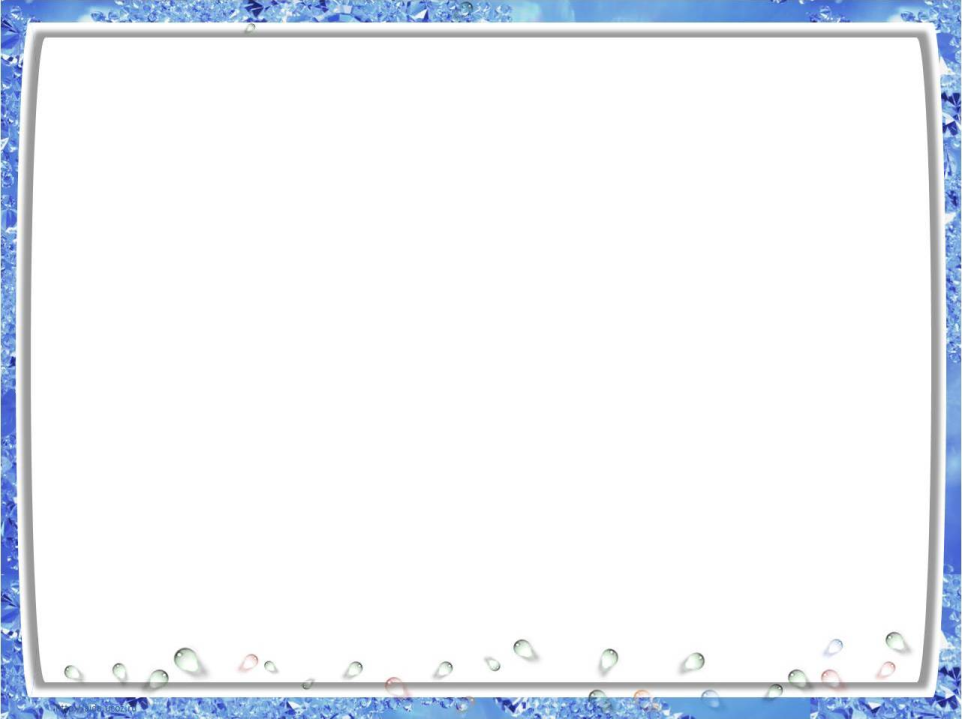 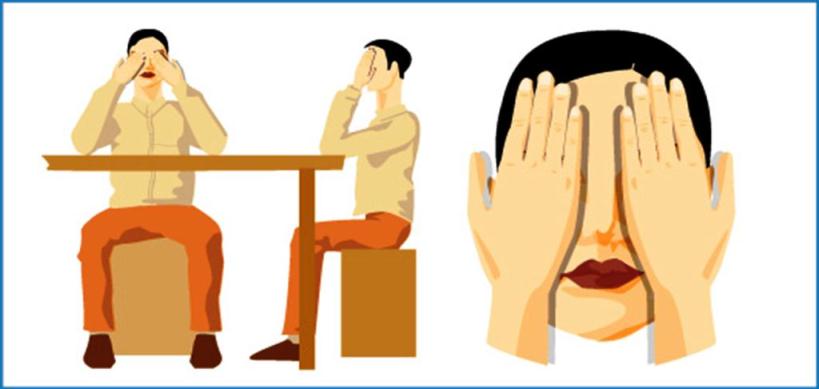 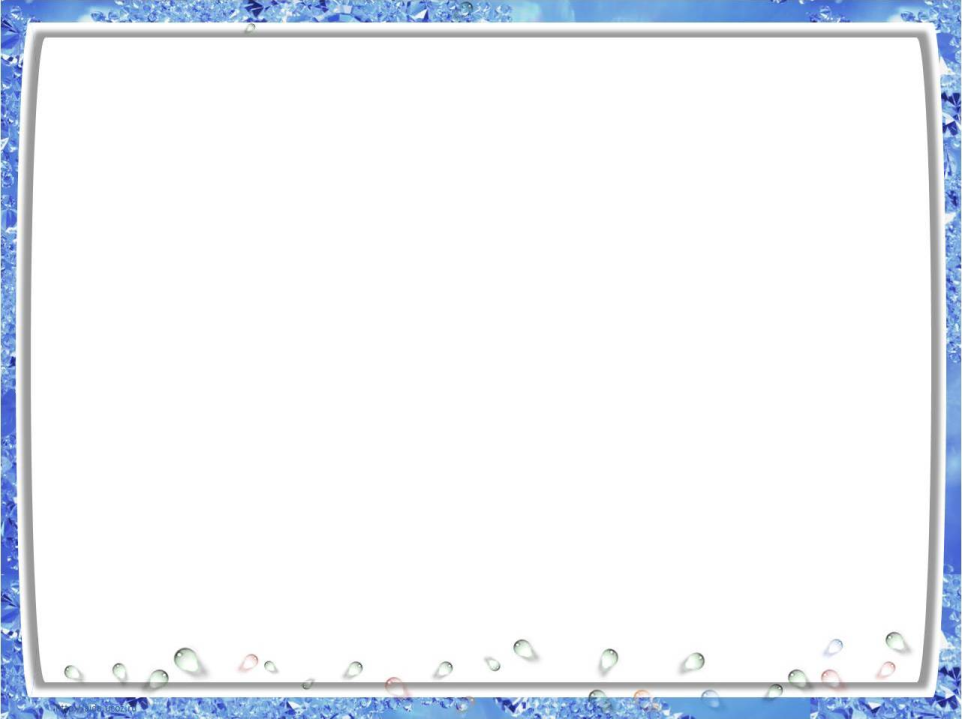 Упражнение 1
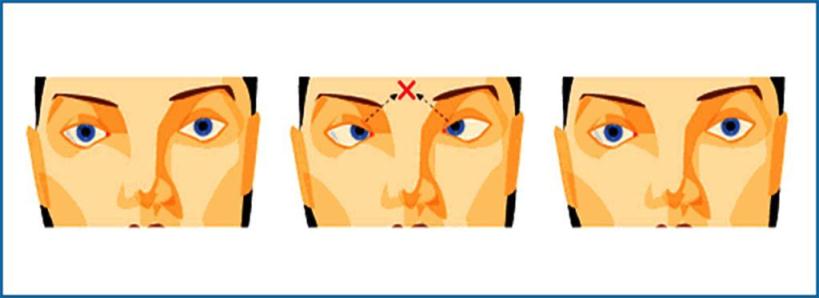 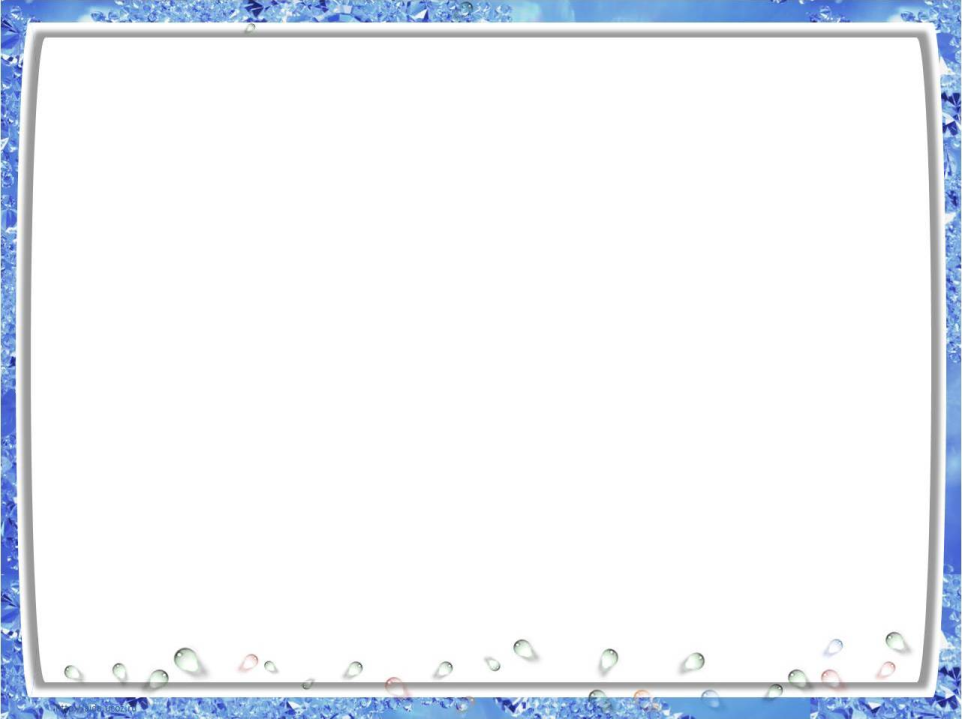 Упражнение 2
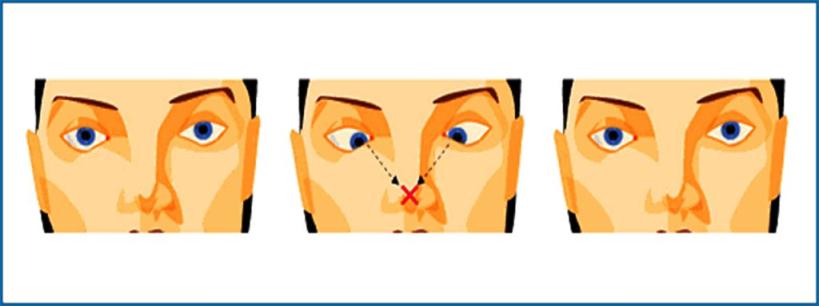 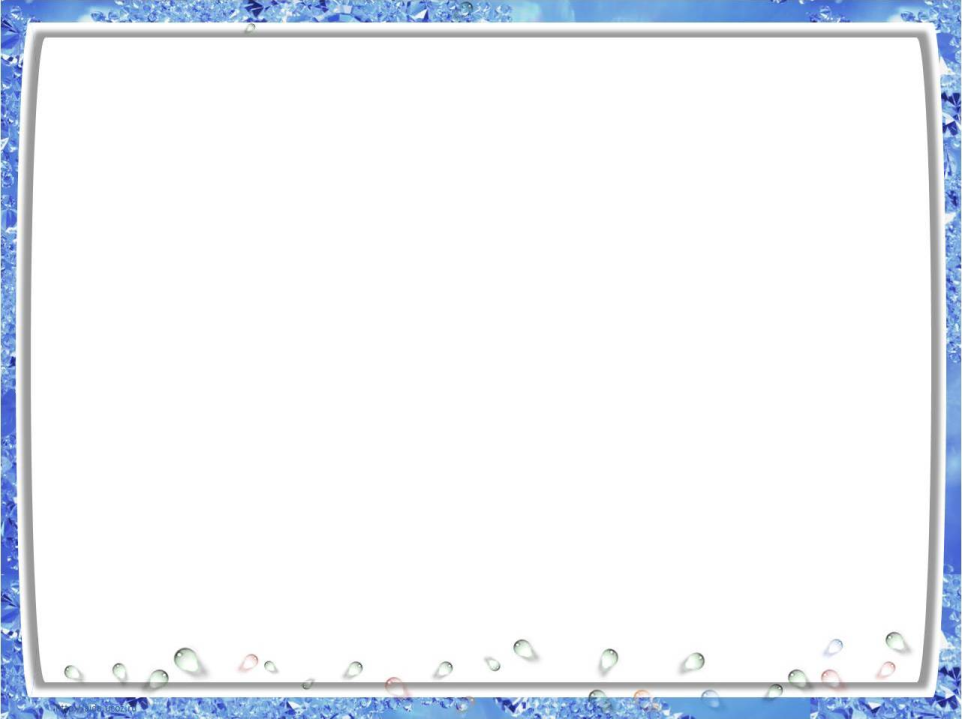 Упражнение 3
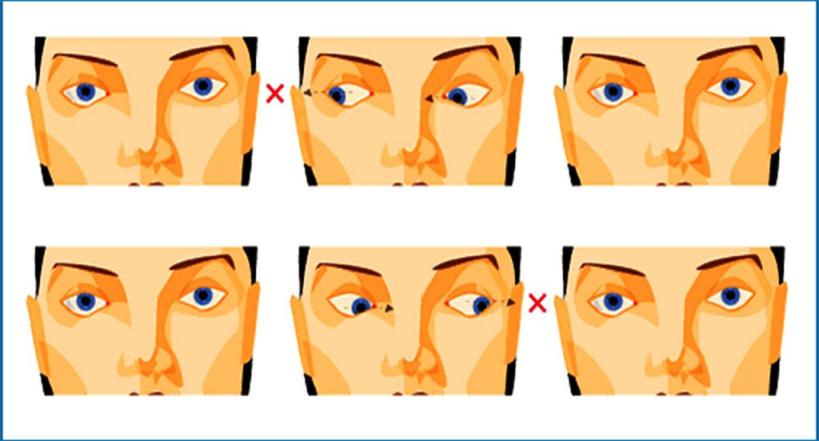 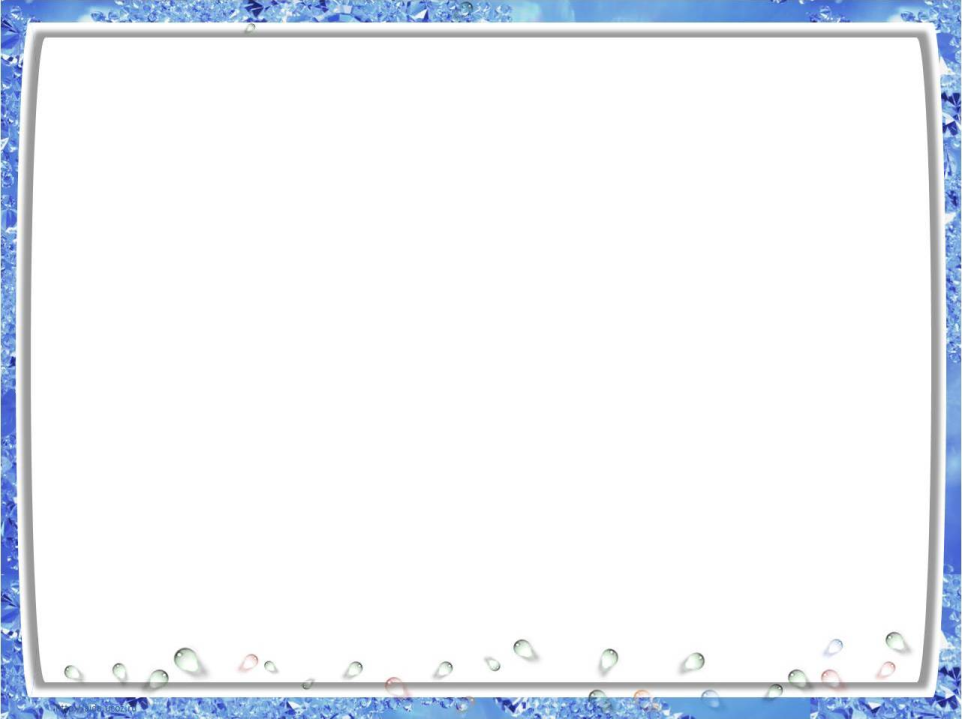 Упражнение 4
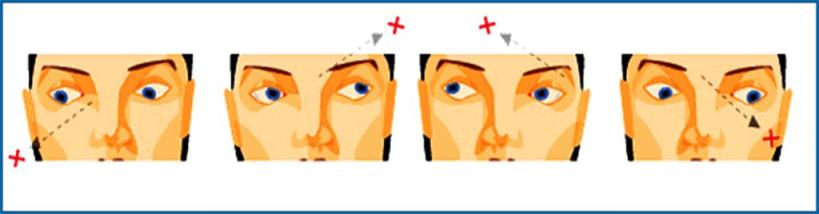 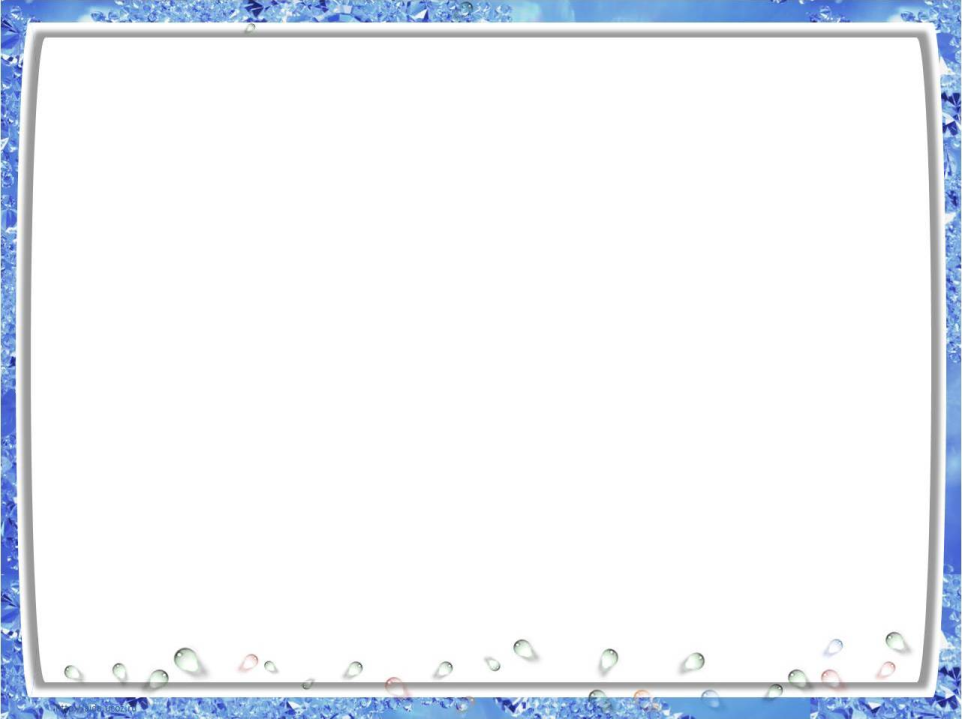 Упражнение 5
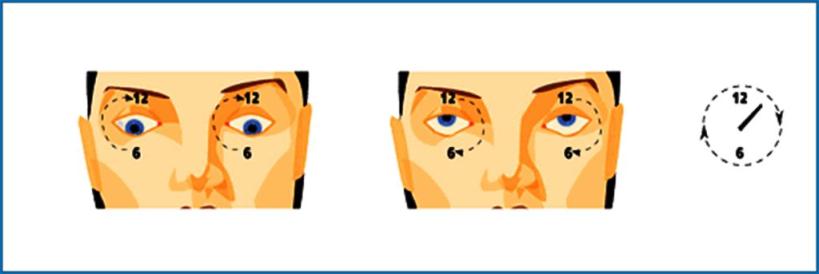 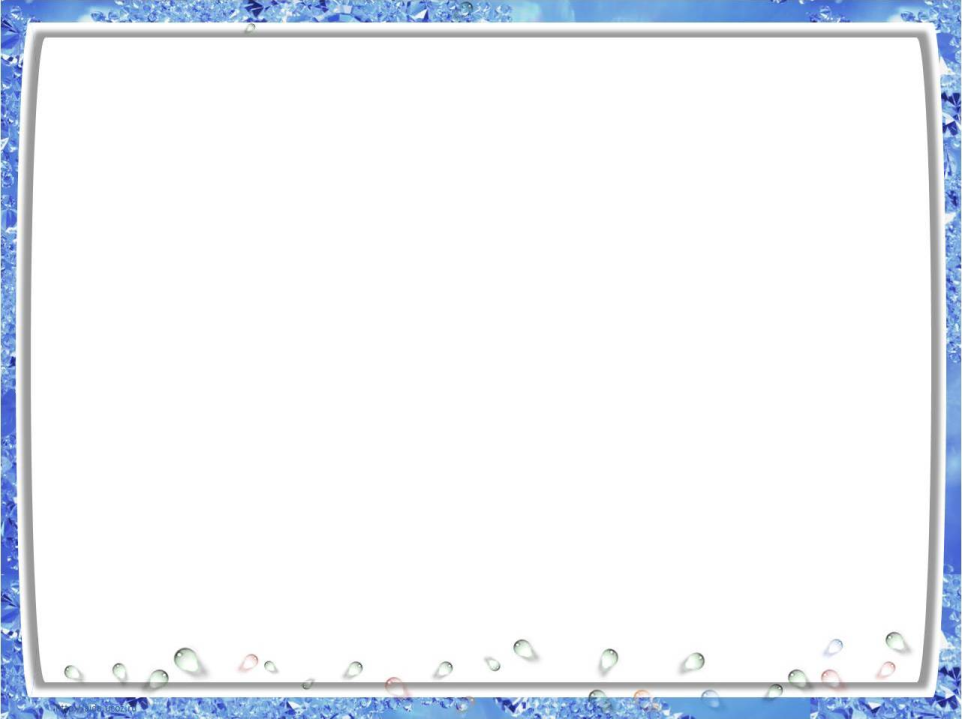 Используемые Интернет-ресурсы:
http://www.monokl.com.ua/index.php/gimnastika-dlya-glaz.html